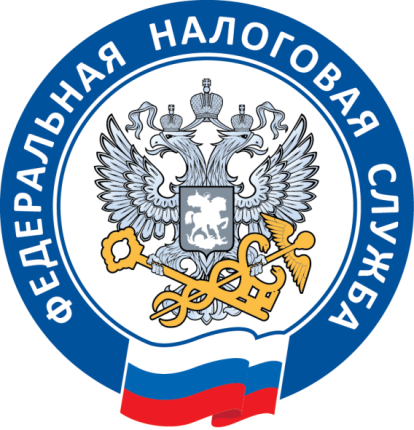 Особенности перехода с ЕНВД с 2021 года. Выбор иных режимов налогообложения.
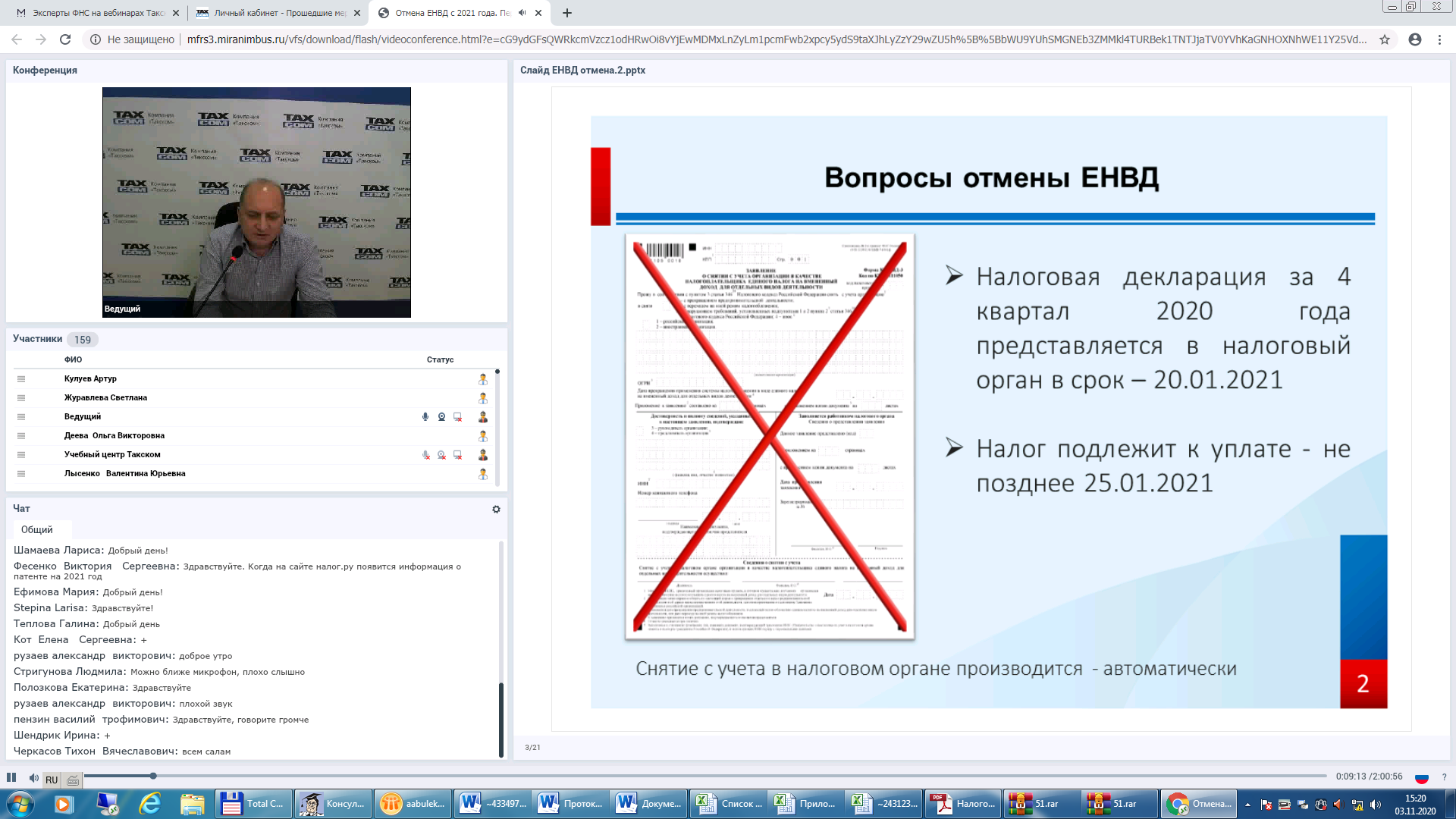 2
Альтернативные режимы налогообложения
Организации могут перейти на:
упрощенную систему налогообложения (УСН). Уведомление не позднее 31.12.2020;
систему налогообложения для сельскохозяйственных товаропроизводителей (ЕСХН). Уведомление не позднее 31.12.2020;
общий режим налогообложения (ОСНО).

Индивидуальные предприниматели вправе перейти на:
УСН. Уведомление не позднее 31.12.2020;
патентную систему налогообложения (ПСН) (за 10 рабочих дней): на позднее 17.12.2020;
ЕСХН. Уведомление не позднее 31.12.2020;
налог на профессиональный доход (НПД). В любой момент до дня, либо в сам день, в который планируется переход на данный режим;
общий режим налогообложения.

Подробная информация об особенностях каждого специального режима налогообложения размещена на сайте ФНС России, в том числе по адресу: 

https://www.nalog.ru/rn77/taxation/taxes/envd2020/.
3
[Speaker Notes: Пример]
На сайте ФНС РФ www.nalog.ru для выбора альтернативной системы разработаны электронные сервисы:
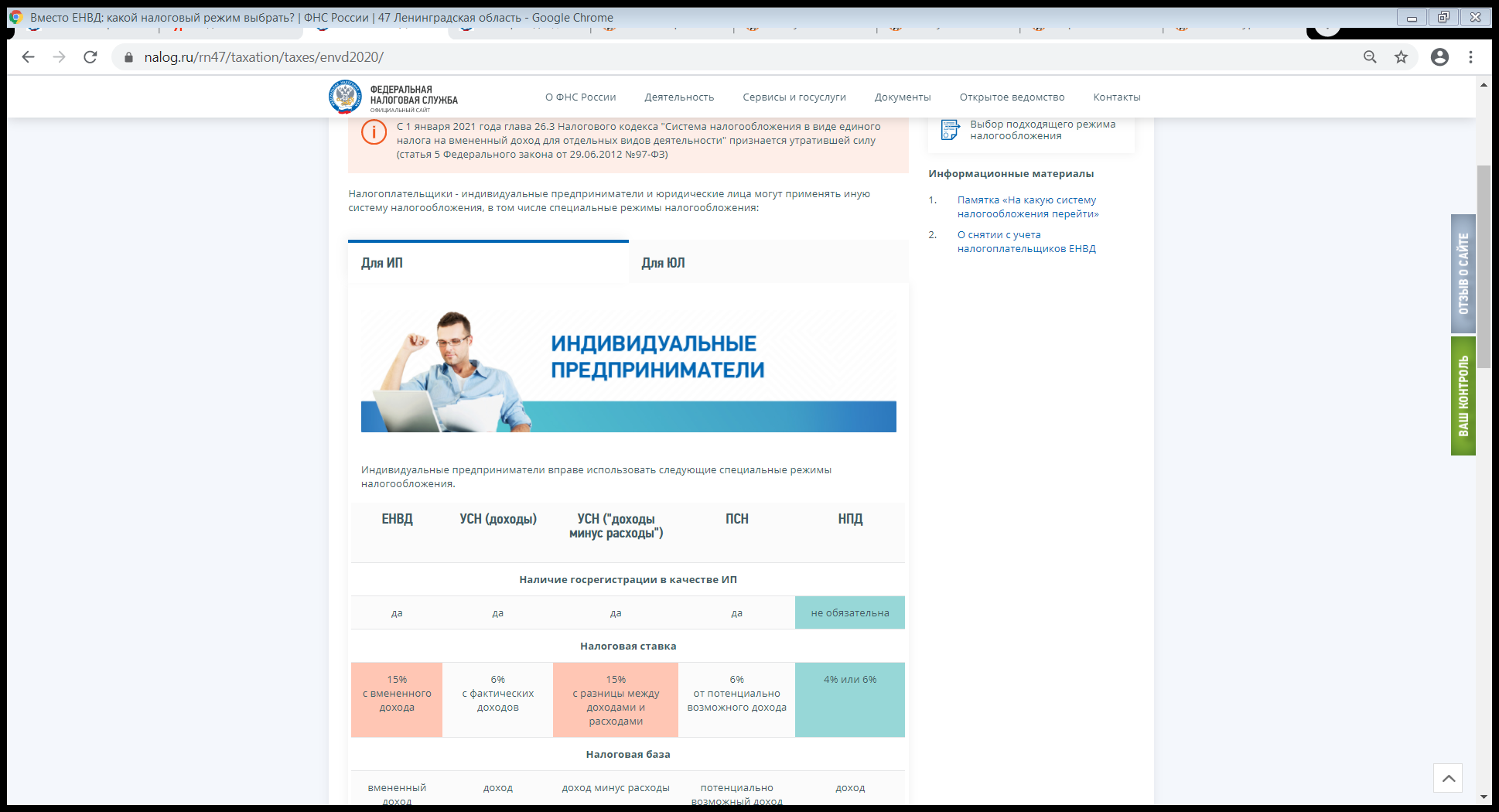 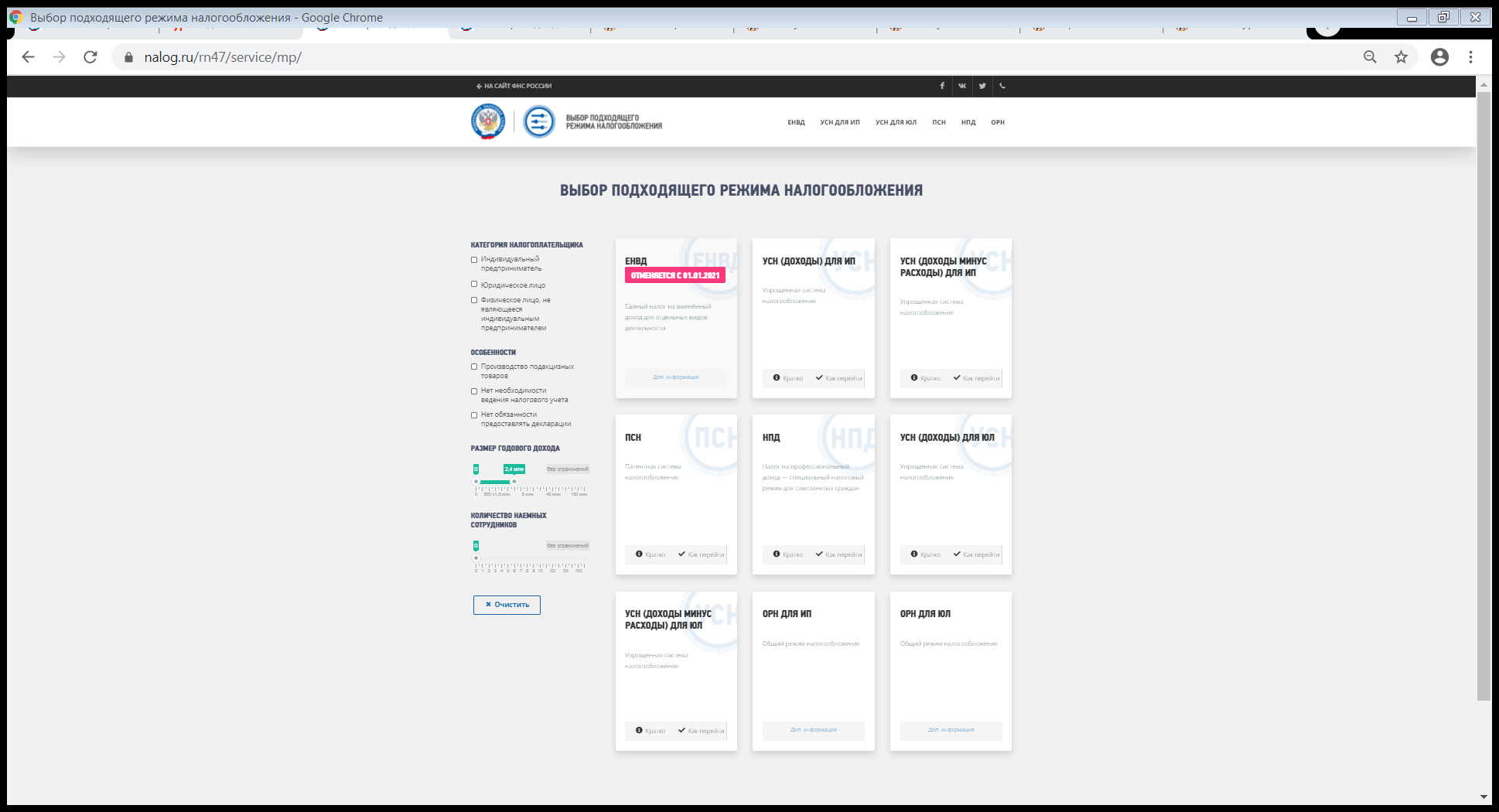 Кроме того, на сайте ФНС РФ представлены: 
- памятка «На какую систему налогообложения перейти»
- письмо от 20.11.2020 «О разъяснениях в связи с отменой ЕНВД»
- письмо от 21.08.2020 «О снятии с учета ЕНВД»
4
Налоговый калькулятор  - выбор режима налогообложения
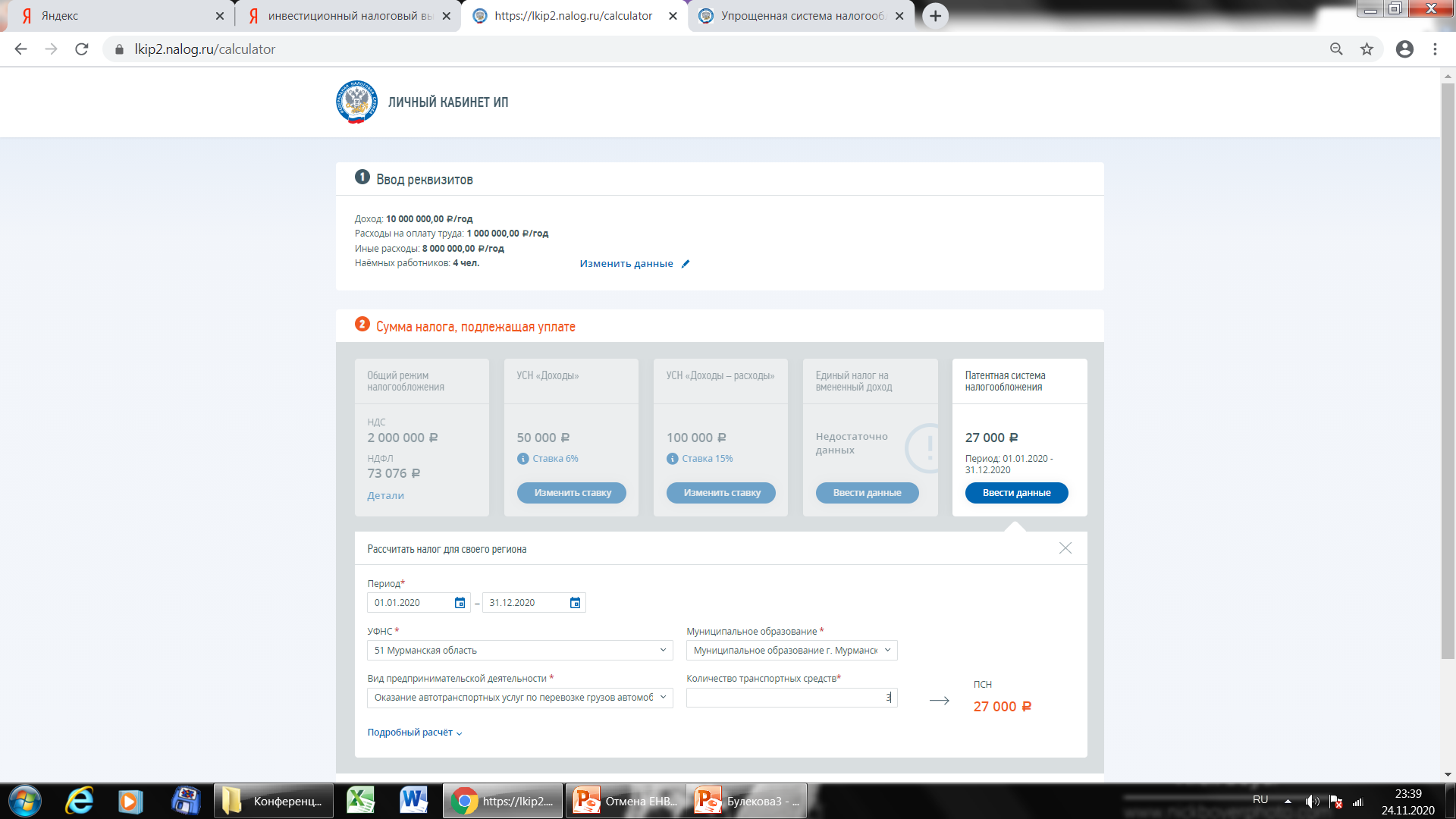 5
Для перехода на УСН с 01.01.2021 необходимо:

Подать до 31.12.2020 уведомление о переходе на УСН  (форма 26.2-1);
Выбрать объект налогообложения («Доходы», или «Доходы- расходы»). Объект налогообложения может изменяться налогоплательщиком ежегодно до 31 декабря. 

ЮЛ и ИП могут направить уведомление по ТКС. 
ИП  через сервис "Личный кабинет ИП" (при наличии ЭЦП). 

Появляется обязанность:
Вести книгу учета доходов и расходов (КУиДР)
Один раз в год представлять налоговую декларацию: ЮЛ-31 марта, ИП - 30 апреля
6
Ставки УСН для осуществляющих деятельность в Мурманской области (*)
ПЕРЕХОДНЫЙ ПЕРИОД

- доходы > 150 млн.руб., но не > чем на 50 млн.руб.;

- средняя численность работников > 100 чел., но не > чем на 30 чел.

* ПРИМЕЧАНИЕ: Закон МО не регулирует пониженными ставками переходный период
в гл.26.2 НК РФ – 6%
в гл.26.2 НК РФ – 15%
ПРОДЛЕНЫ НАЛОГОВЫЕ КАНИКУЛЫ ДЛЯ ИП до 2024 года
Ставка 0% в течение 2 лет для впервые зарегистрированных ИП  в производственной, социальной и (или) научной сферах, а также в сфере бытовых услуг населению (при условии доли доходов 70%)
7
(*) Пониженные ставки УСН действуют с 2020 по 2022
КОНЦЕПЦИЯ УСН-ОНЛАЙН (законопроект №875583-7).
Все взаимодействие через ЛК ККТ
Для перехода на УСН-онлайн представляет уведомление с указанием применяемой ставки налога
Налогоплательщик передает данные по операциям:
Через ККТ – по операциям, в отношении которых обязан применять ККТ
Через ЛК или ККТ (по выбору) – в отношении всех остальных операций (безнал, товарообмен, курсовая разница)
4. 	Налоговый орган определяет доходы налогоплательщика на основании переданных данных, исчисляет налог и направляет уведомление об уплате
5. 	В ЛК отражаются следующие сведения:
налоговая база
сумма налога
сумма СВ и ТС, на которую уменьшена сумма налога
6. 	Отменяется обязанность сдавать декларацию по УСН
   и вести книгу учета доходов и расходов
7. 	Перейти можно в любой момент, вернуться обратно со следующего года
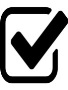 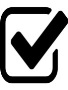 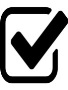 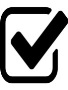 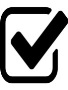 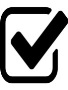 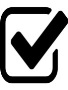 8
Письмо ФНС от 20.11.2020 №СД-4-3/19053@
Выручка получена на УСН по товарам (работам, услугам), приобретённым на ЕНВД.  
Если реализация осуществлена в период применения ЕНВД, то поступившие в периоде УСН доходы не учитываются. 
Если аванс получен в периоде ЕНВД, а услуги оказаны при УСН, то в составе доходов на УСН  не учитываем. 
Налогоплательщик вправе  учесть в расходах на УСН стоимость товаров для перепродажи,  оплаченных на ЕНВД. 
По мере реализации товаров в том отчетном (налоговом) периоде, в котором была произведена их реализация после перехода на УСН и при наличии первичных документов, подтверждающих произведенные расходы.
Доходы получены в период применения ОСНО от реализации товаров, приобретённых в период ЕНВД. 
Учитываются: по методу начисления (ст.271 НК РФ) либо по методу оплаты (ст273 НК РФ).
Учет при УСН остаточной стоимости основных средств и нематериальных активов (ОС и НМА), использованных ранее в ЕНВД. 
Остаточная стоимость ОС и НМА отражается на дату перехода на УСН, как разница между ценой приобретения (создания) ОС и НМА и суммой амортизации. 
Остаточная стоимость ОС и НМА включается в состав расходов по УСН, равными долями: срок использования до 3 лет - в течение 1 года; от 3 до 15 лет – 3 года долями 1 год - 50%, 2 года - 30%,  3 года - 20%; свыше 15 лет - в течение первых 10 лет. 
Учет по  налогу на прибыль расходов на приобретение товаров для перепродажи, понесенных в период применения ЕНВД.  Стоимость остатков товаров, не реализованных организацией в период применения ЕНВД, может быть учтена при реализации таких товаров в период применения ОСНО.
9
НАЛОГ НА ПРОФЕССИОНАЛЬНЫЙ ДОХОД,НАЛОГ ДЛЯ «САМОЗАНЯТЫХ»
ОСНОВНЫЕ ОГРАНИЧЕНИЯ:
нельзя привлекать работников;
доход не превышает 2,4 млн руб. в год;
нельзя совмещать с иными налоговыми режимами;
не применяется при перепродаже товаров, имущественных прав (кроме имущества для личных, домашних и (или) иных подобных нужд);
не применяется при реализации подакцизных товаров и товаров, подлежащих обязательной маркировке средствами идентификации.

НАЛОГОВЫЕ СТАВКИ:
4% при реализации товаров (работ, услуг) физическим лицам;
̖6% при реализации товаров (работ, услуг) ИП и ЮЛ.
10
НАЛОГ НА ПРОФЕССИОНАЛЬНЫЙ ДОХОД,НАЛОГ ДЛЯ «САМОЗАНЯТЫХ»
ПРИМЕНЕНИЕ РЕЖИМА ОСВОБОЖДАЕТ ОТ  УПЛАТЫ:
- НДФЛ в отношении доходов, являющихся объектом обложения налогом на профессиональный доход;
- НДС (кроме НДС при импорте товаров и НДС в качестве налогового агента);
- Страховых взносов (их можно уплачивать в добровольном порядке).
ОСОБЕННОСТИ ПРИМЕНЕНИЯ РЕЖИМА:
• Регистрация осуществляется через бесплатное мобильное приложение «Мой налог» или веб-кабинет «Мой налог». Приложение обеспечивает всё взаимодействие между самозанятыми и налоговыми органами, не требуя личного визита в инспекцию. Оно заменяет кассу и отчетность.
11
ПАТЕНТНАЯ СИСТЕМА НАЛОГООБЛОЖЕНИЯ
ПСН максимально похожа на ЕНВД – предусматривает освобождение предпринимателя от ряда налогов, является добровольной, может совмещаться с УСН, ЕСХН и ОСН, а также применение данного режима допускается при схожих с «вмененкой» видах деятельности.

Перечень видов предпринимательской деятельности, подлежащих налогообложению в рамках ПСН, определяется законами субъектов Российской Федерации. В настоящий момент Законом Мурманской области от 12.11.2012 № 1537-01-ЗМО определен список из 82 видов деятельности (на 2021 год запланировано расширение указанного списка), наиболее популярные из них:
• розничная торговля через объекты стационарной торговой сети с площадью
торгового зала не более 50 кв. м по каждому объекту организации торговли;
• услуги общественного питания, оказываемые через объекты общественного питания с площадью зала обслуживания не более 50 кв. м;
• услуги общественного питания, оказываемые через объекты организации общественного питания, не имеющие зала обслуживания посетителей;
• оказание автотранспортных услуг по перевозке пассажиров автомобильным
транспортом; 
• сдача в аренду (наем) жилых и нежилых помещений, садовых домов, земельных
участков, принадлежащих ИП на праве собственности;
• парикмахерские и косметические услуги.
12
ПАТЕНТНАЯ СИСТЕМА НАЛОГООБЛОЖЕНИЯ
ОСНОВНЫЕ ОГРАНИЧЕНИЯ:
- средняя численность наемных работников не должна превышать за
налоговый период 15 человек;
- доход не превышает 60 млн. руб. в год.

НАЛОГОВАЯ СТАВКА: 6%̖.

ПАТЕНТ НЕ ПРИМЕНЯЕТСЯ В ОТНОШЕНИИ:
• видов предпринимательской деятельности, осуществляемых в рамках договора простого товарищества (договора о совместной деятельности) или договора доверительного управления имуществом;
• реализации товаров, не относящейся к розничной торговле
(реализация подакцизных товаров, товаров, подлежащих обязательной
маркировке средствами идентификации, в том числе контрольными
(идентификационными) знаками).
13
ПАТЕНТНАЯ СИСТЕМА НАЛОГООБЛОЖЕНИЯ
ПРИМЕНЕНИЕ РЕЖИМА ЗАМЕНЯЕТ УПЛАТУ:
• НДФЛ в отношении доходов, являющихся объектом обложения по патентной системе;
• НДС (кроме НДС при импорте товаров и НДС в качестве налогового агента);
• налога на имущество (за исключением объектов недвижимости, налоговая база по которым определяется как их кадастровая стоимость).
ОСНОВНЫЕ ОБЯЗАННОСТИ:
• налог уплачивается 2 раза в год;
• необходимо вести книгу учета доходов.
ОСОБЕННОСТИ РЕЖИМА:
патент выдается с любой даты, на период от 1 до 12 месяцев включительно в пределах календарного года;
отчетность при ПСН не представляется.
14
Отчетные события при ОСНО
15
(*) Справочная информация: "Календарь бухгалтера на 2020 год" (Материал подготовлен специалистами КонсультантПлюс) {КонсультантПлюс}
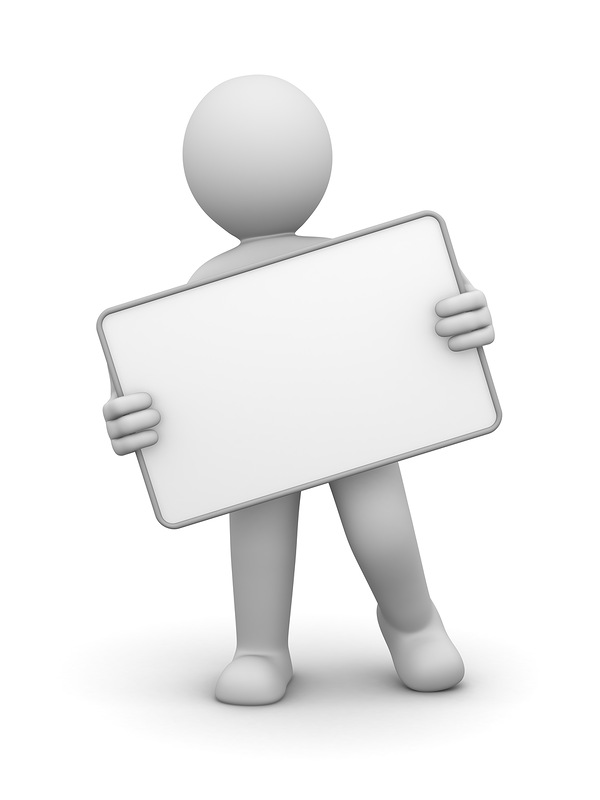 за внимание!
Спасибо
16